GPU-to-GPU and Host-to-HostMultipattern String Matching on a GPU
Author: Xinyan Zha and Sartaj Sahni
Publisher: IEEE TRANSACTIONS ON COMPUTERS
Presenter: Yu Hao, Tseng
Date: 2013/09/04
1
Outline
Introduction
GPU-TO-GPU
HOST-TO-HOST
Experimental Results
2
Introduction
Several researchers have attempted to improve the performance of multistring matching applications through the use of parallelism.
Our focus in this paper is accelerating the AC and Boyer-Moore multipattern string matching algorithms through the use of a GPU.
3
maxL－ 1
Input
GPU-TO-GPU
block
block
block
…
…
block
4
maxL－ 1
Input
GPU-TO-GPU (Cont.)
block
block
block
…
…
block
5
GPU-TO-GPU (Cont.)
6
GPU-TO-GPU (Cont.)
Addressing the Deficiencies
Deficiency D1-Reading from Device Memory
Deficiency D2-Writing to Device Memory
7
HOST-TO-HOST
Strategies
Strategy A





Strategy B
8
HOST-TO-HOST (Cont.)
Completion Time-One I/O Channel
Theorem 2
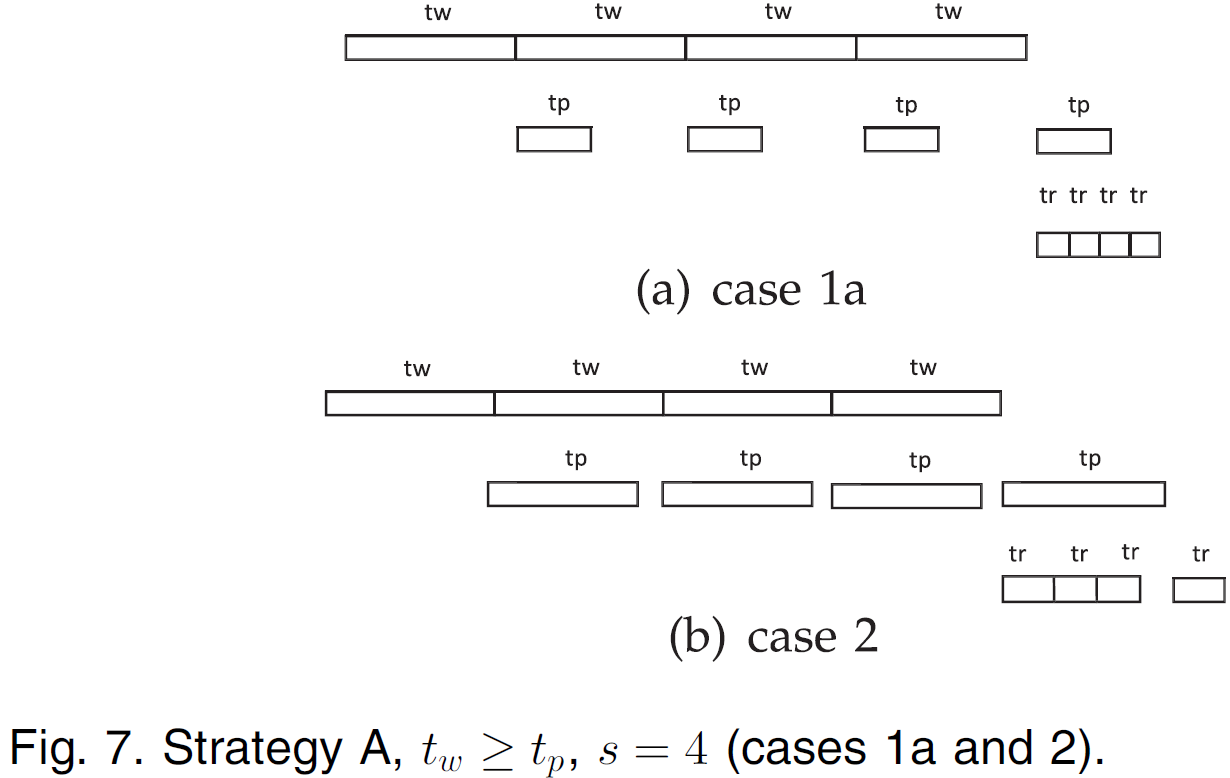 9
HOST-TO-HOST (Cont.)
Completion Time-One I/O Channel
Theorem 2
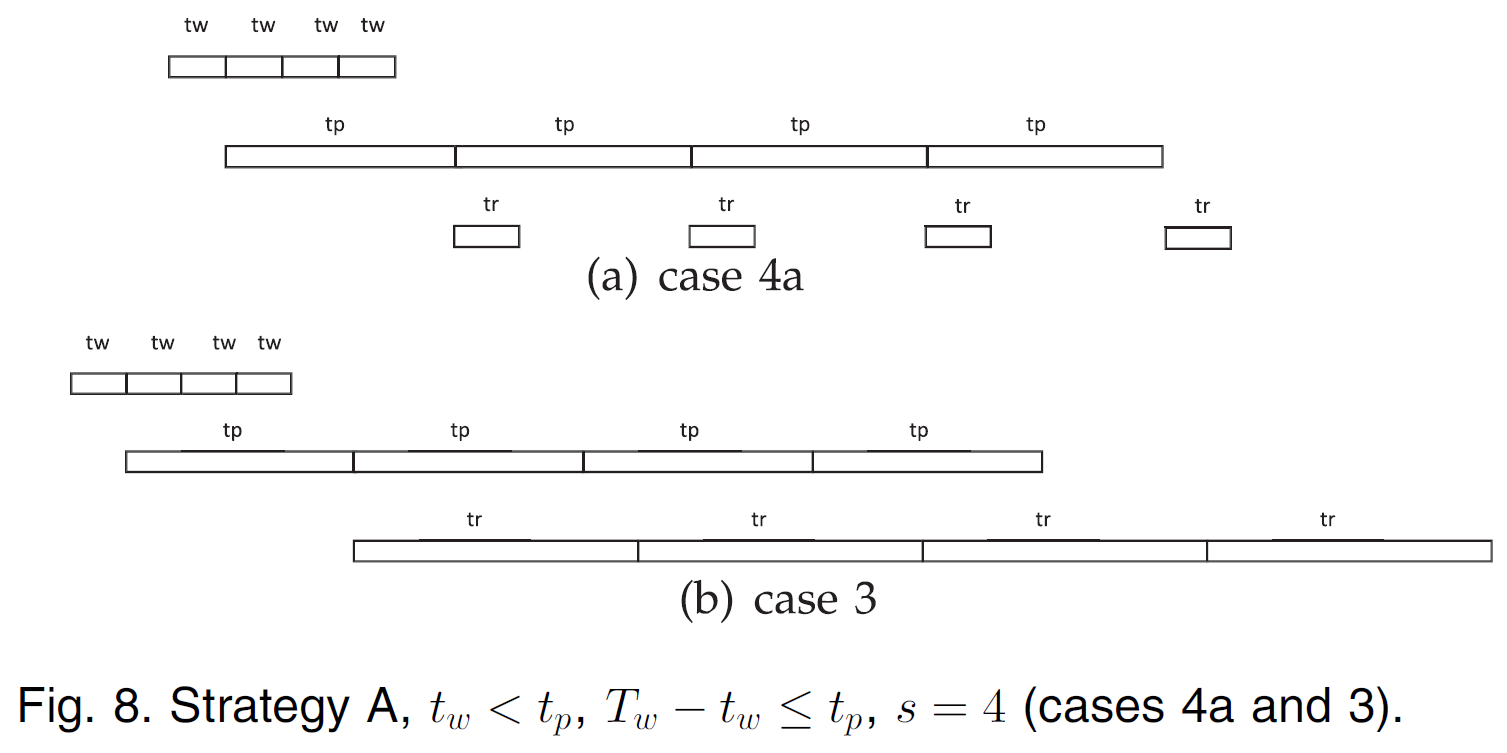 10
HOST-TO-HOST (Cont.)
Completion Time-One I/O Channel
Theorem 2
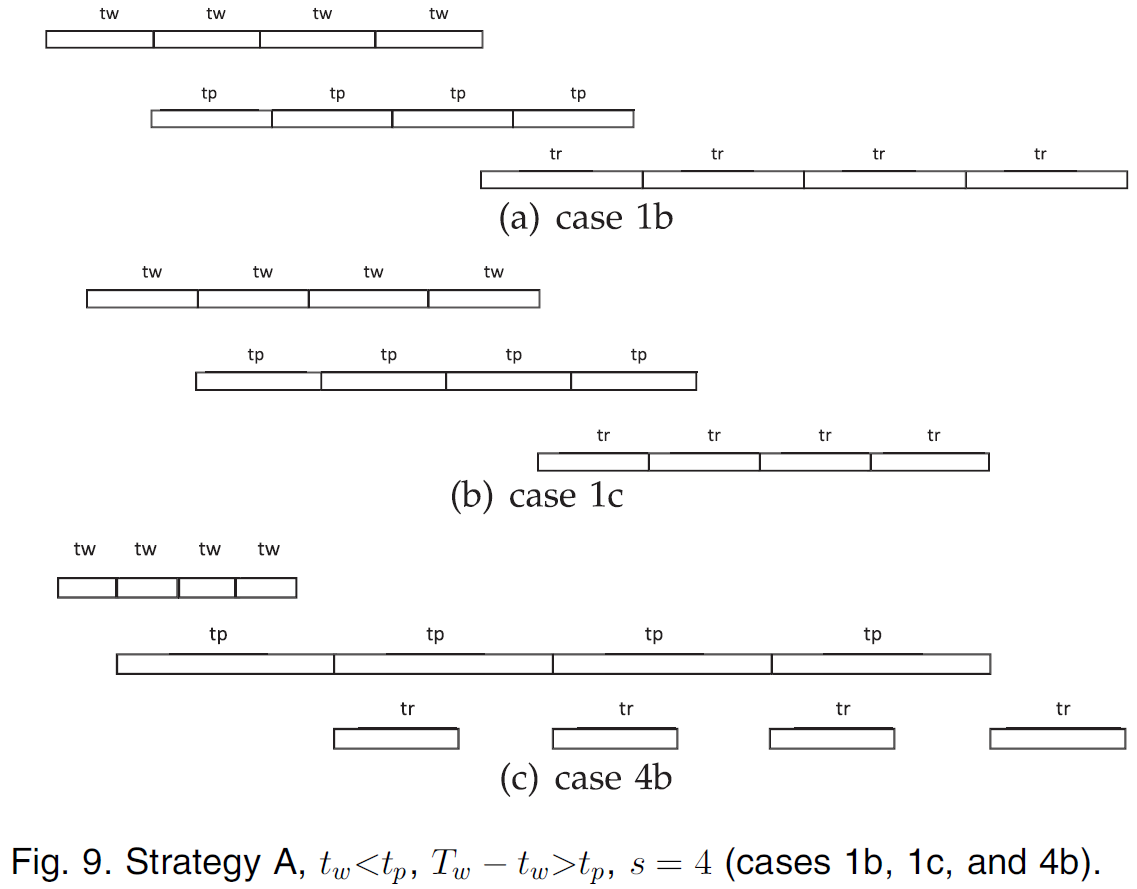 11
HOST-TO-HOST (Cont.)
12
HOST-TO-HOST (Cont.)
13
HOST-TO-HOST (Cont.)
14
HOST-TO-HOST (Cont.)
15
HOST-TO-HOST (Cont.)
Completion Time-Two I/O Channels
Theorem 7
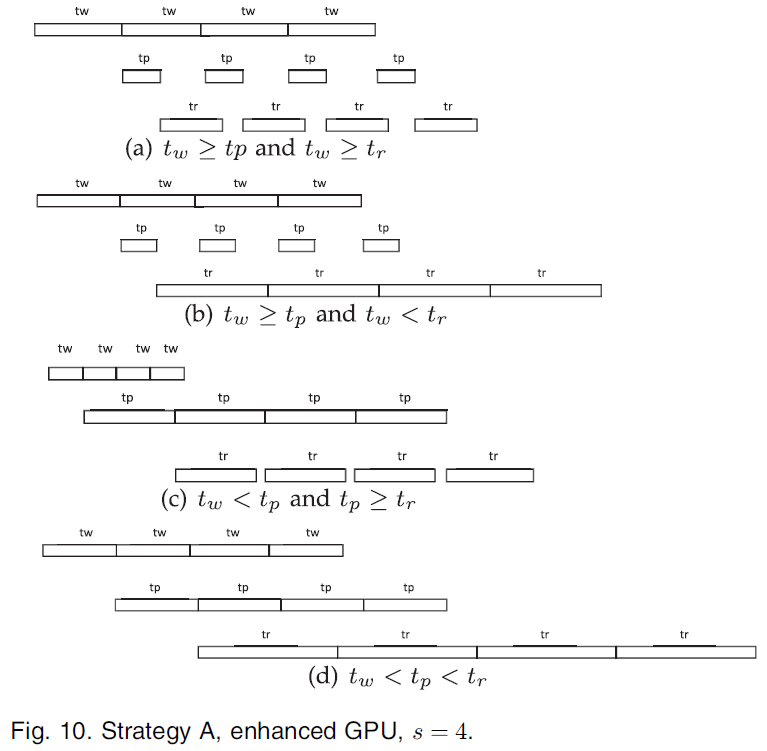 16
HOST-TO-HOST (Cont.)
17
HOST-TO-HOST (Cont.)
18
HOST-TO-HOST (Cont.)
19
HOST-TO-HOST (Cont.)
20
HOST-TO-HOST (Cont.)
21
Experimental Results
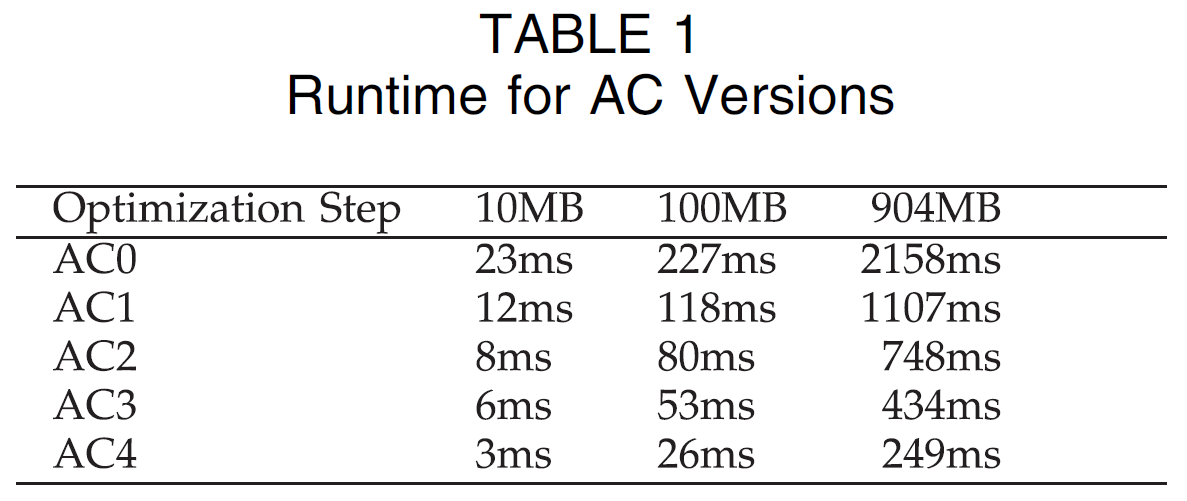 22
Experimental Results (Cont.)
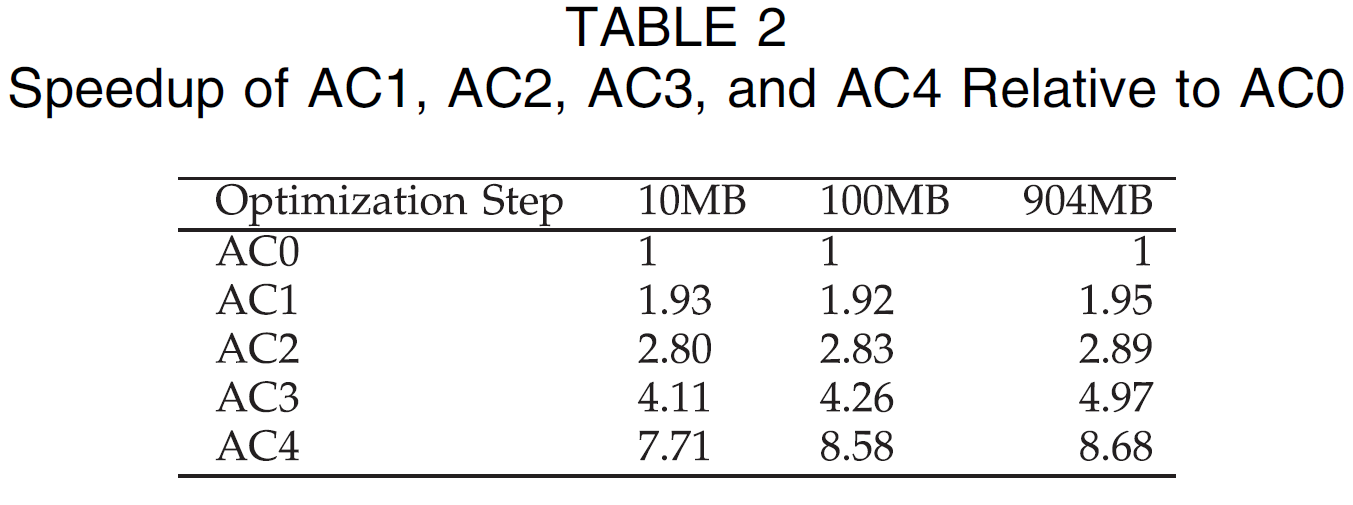 23
Experimental Results (Cont.)
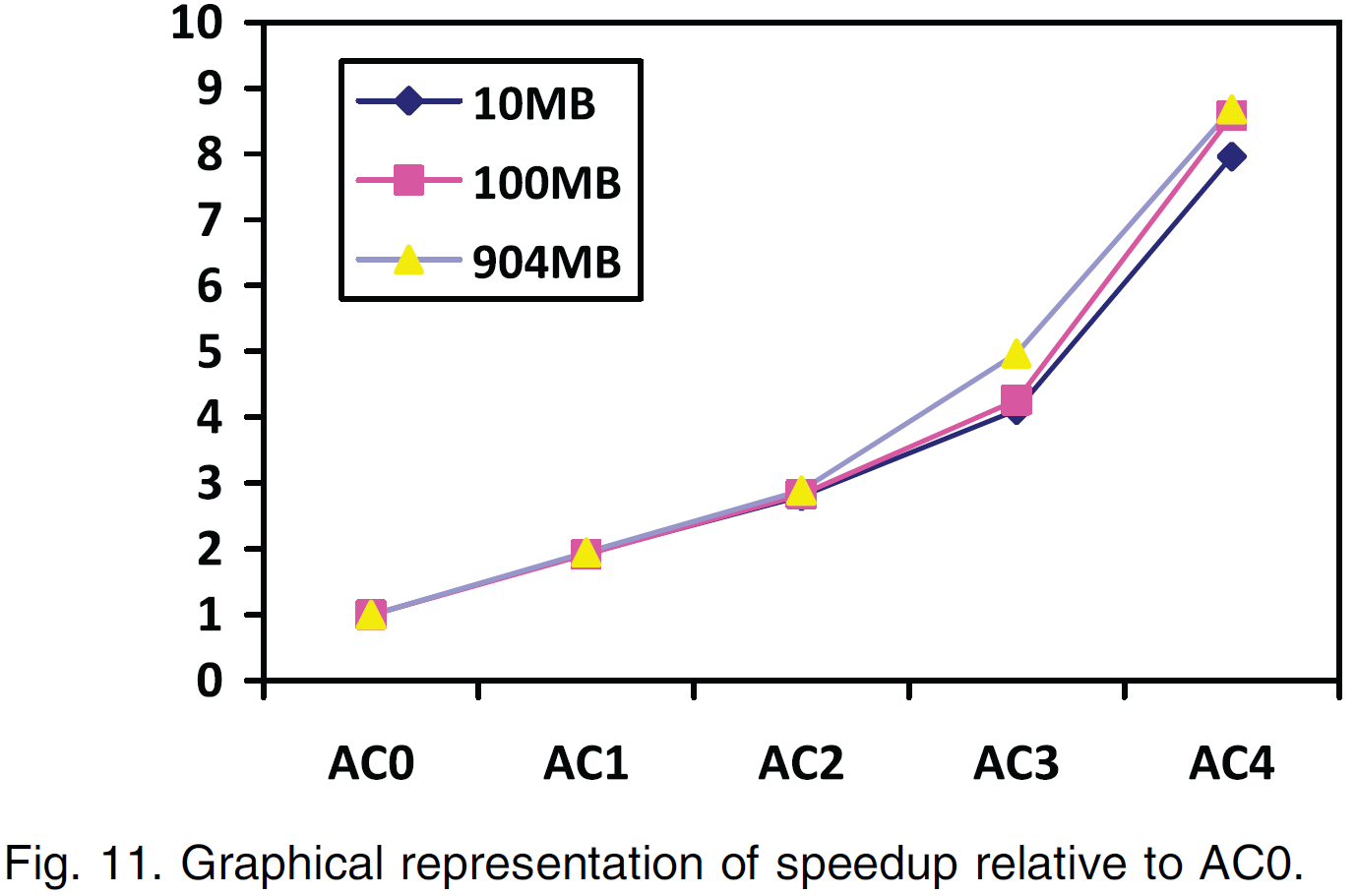 24
Experimental Results (Cont.)
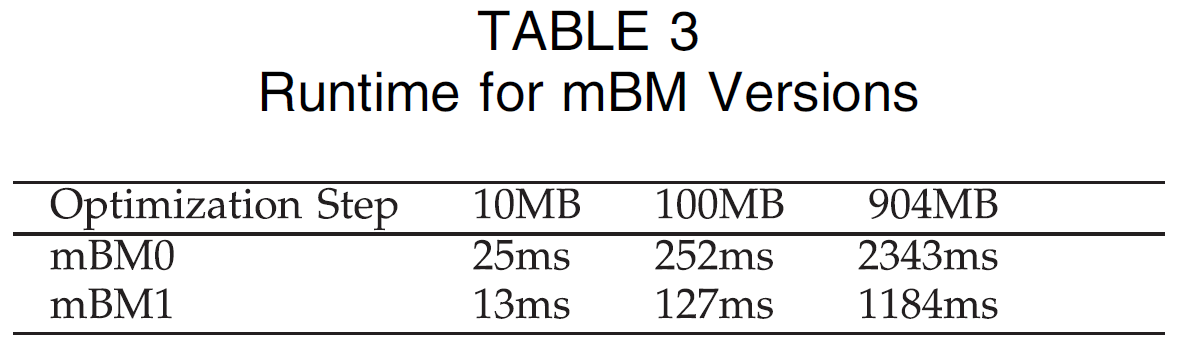 25
Experimental Results (Cont.)
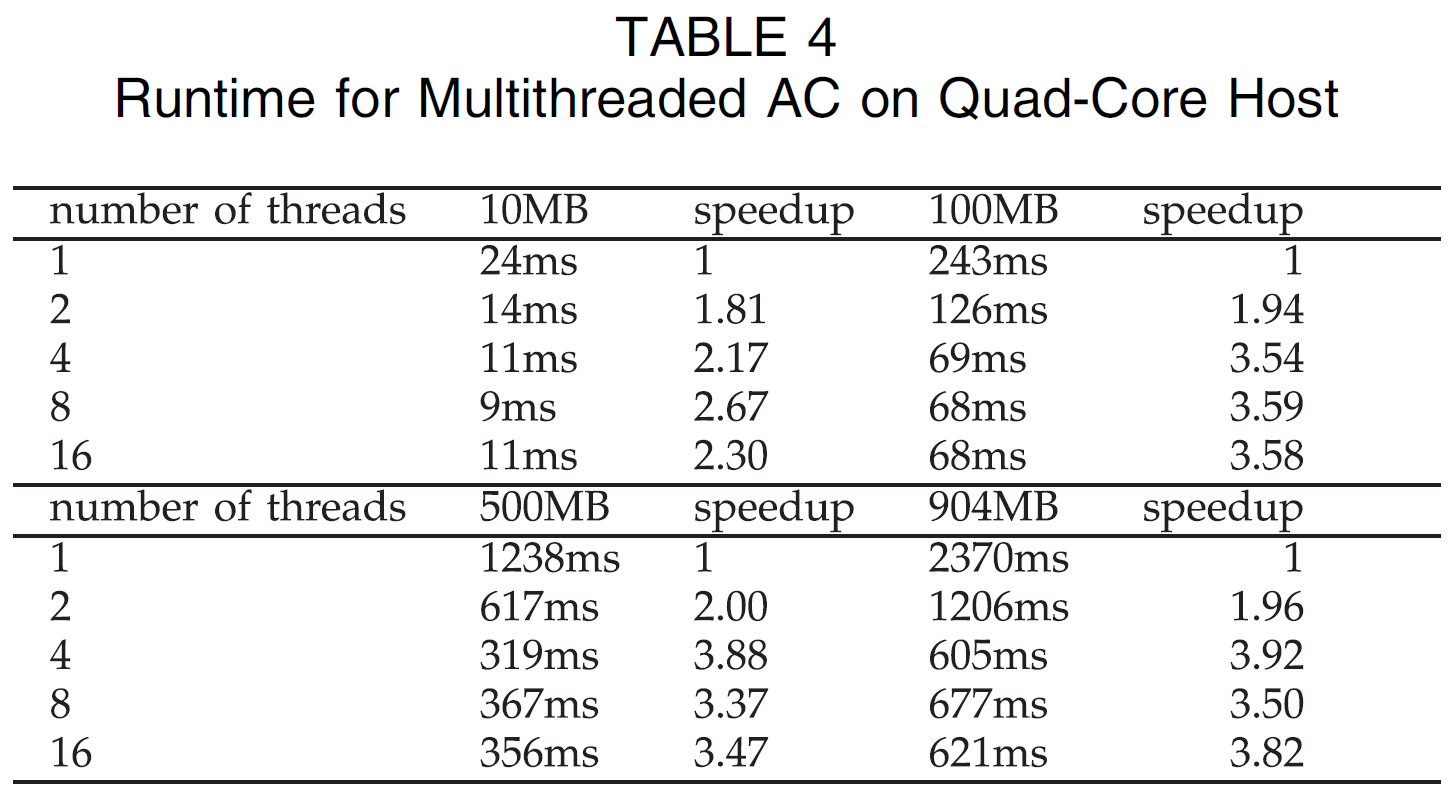 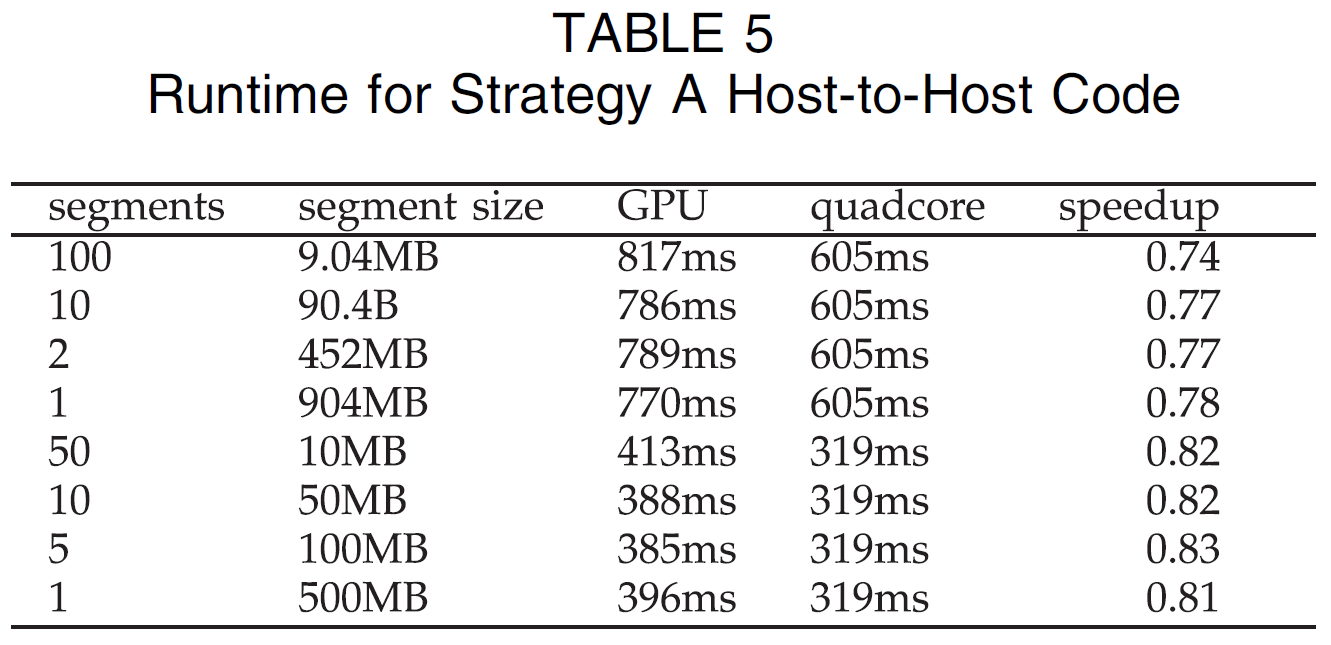 26